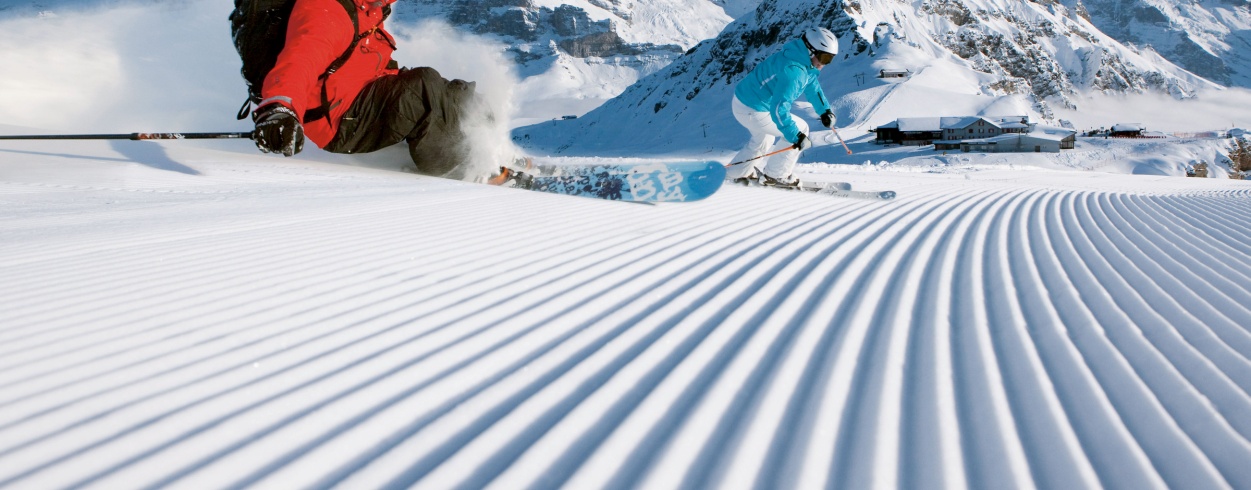 RAKOUSKO - ALPY
ZILLERTAL 14.-18.3. 2016
PENZION GEMSHORN
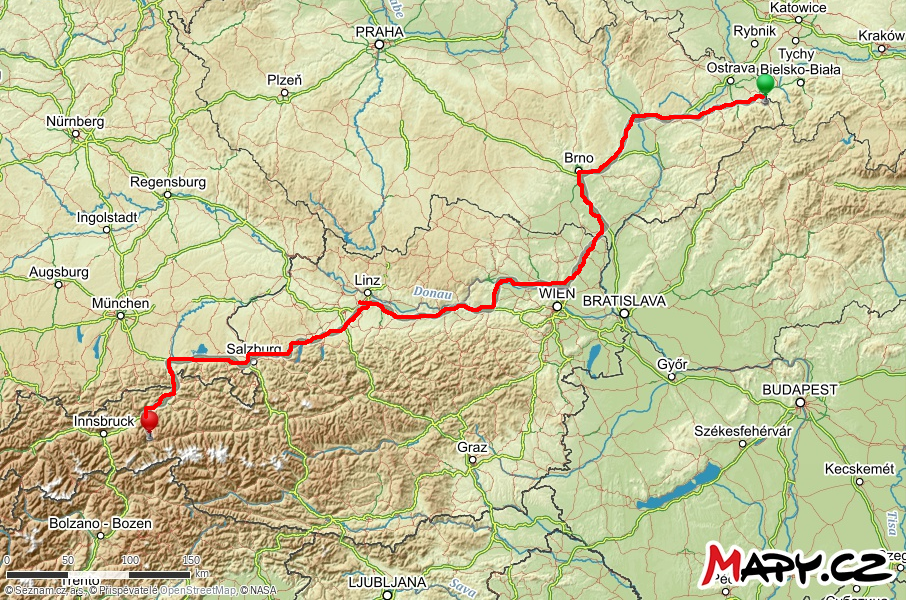 ZILLERTAL  ARENA
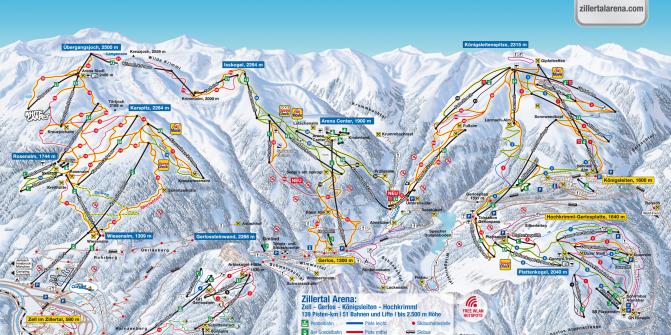 PENZION GEMSHORN
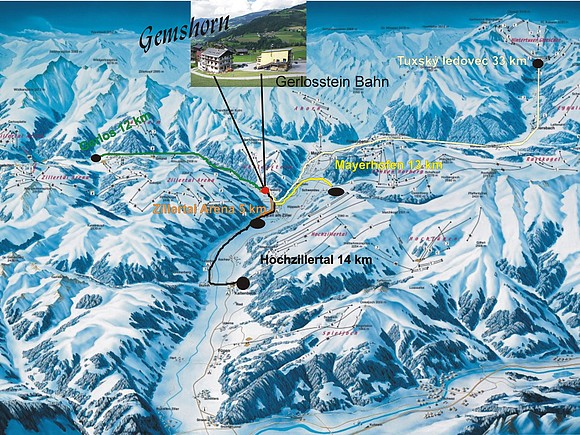 GEMSHORN
SÁŇKAŘSKÁ DRÁHA 5km
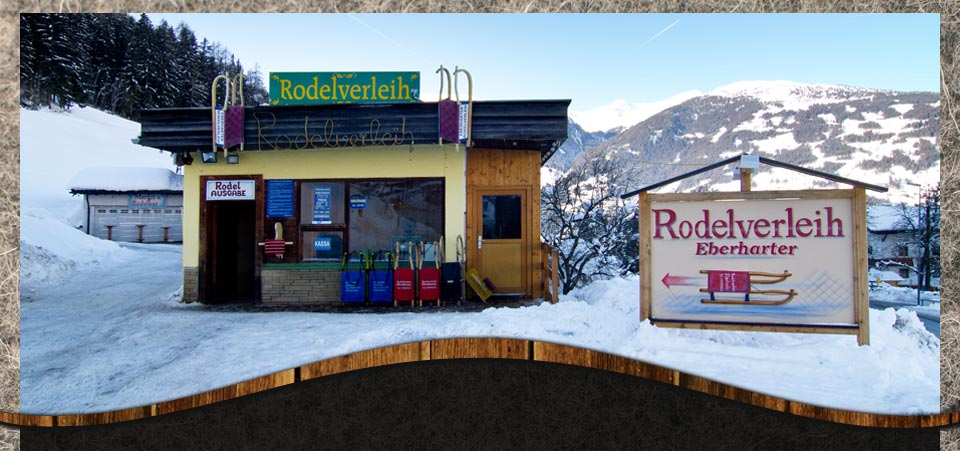 KABINKOVÁ  LANOVKA  U PENZIONU GEMSHORN
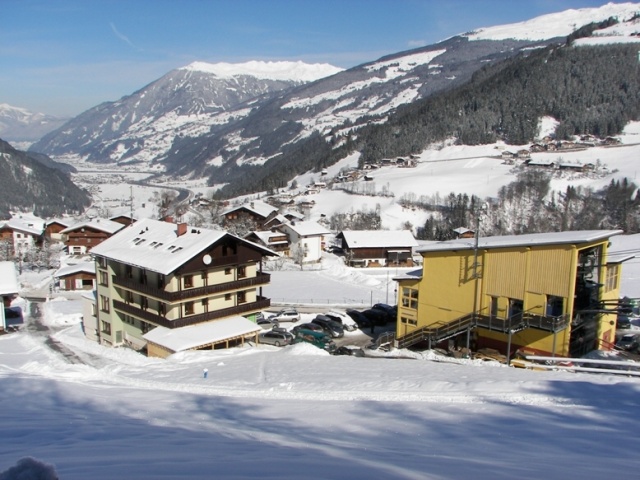 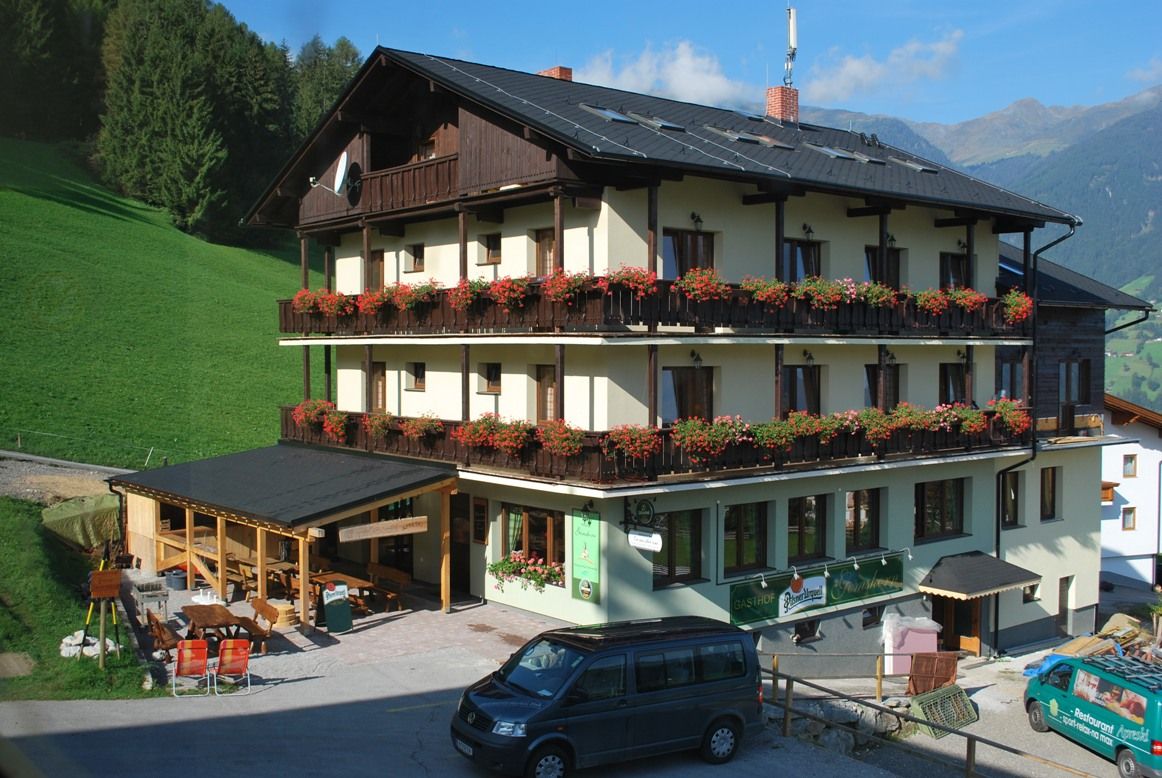 SPOLEČENSKÁ MÍSTNOST
POKOJ SE SOCIÁLNÍM ZAŘÍZENÍM
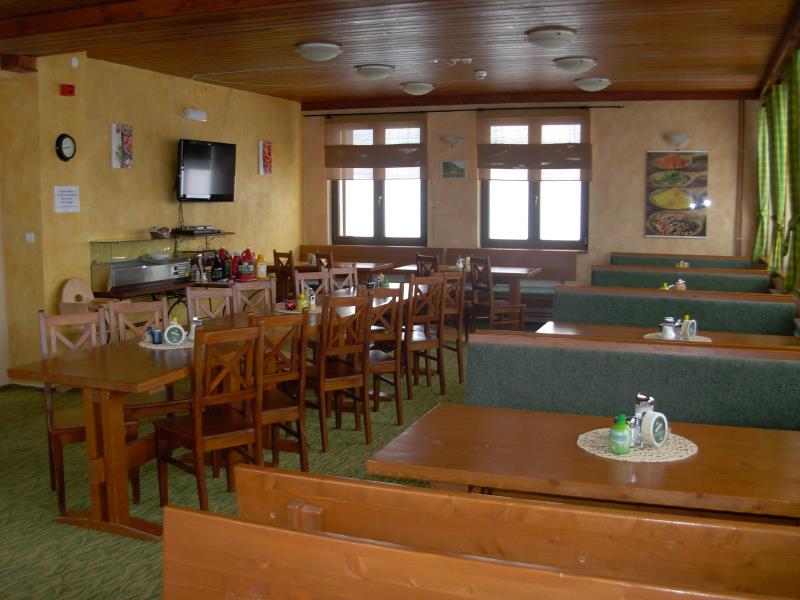 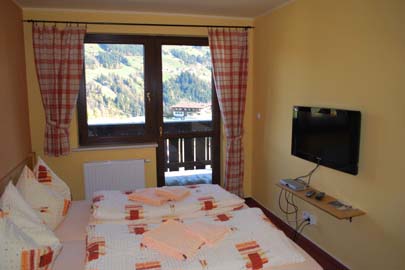 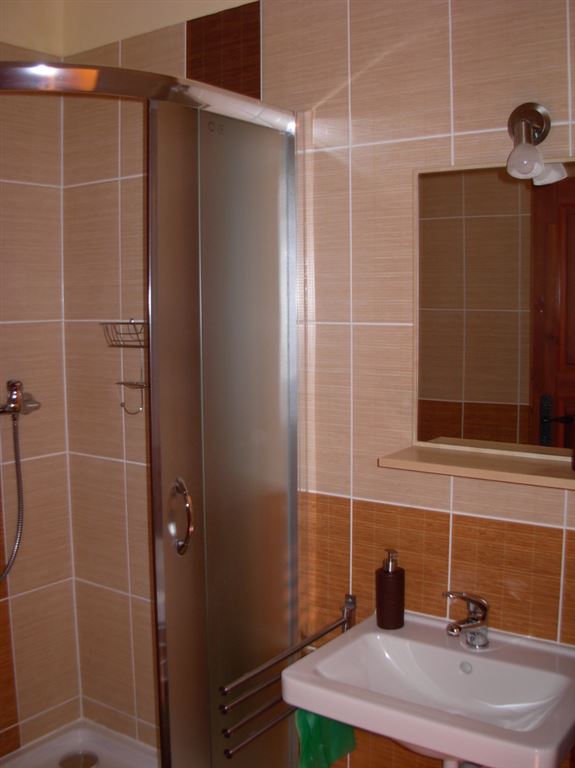 RELAXAČNÍ CENTRUM
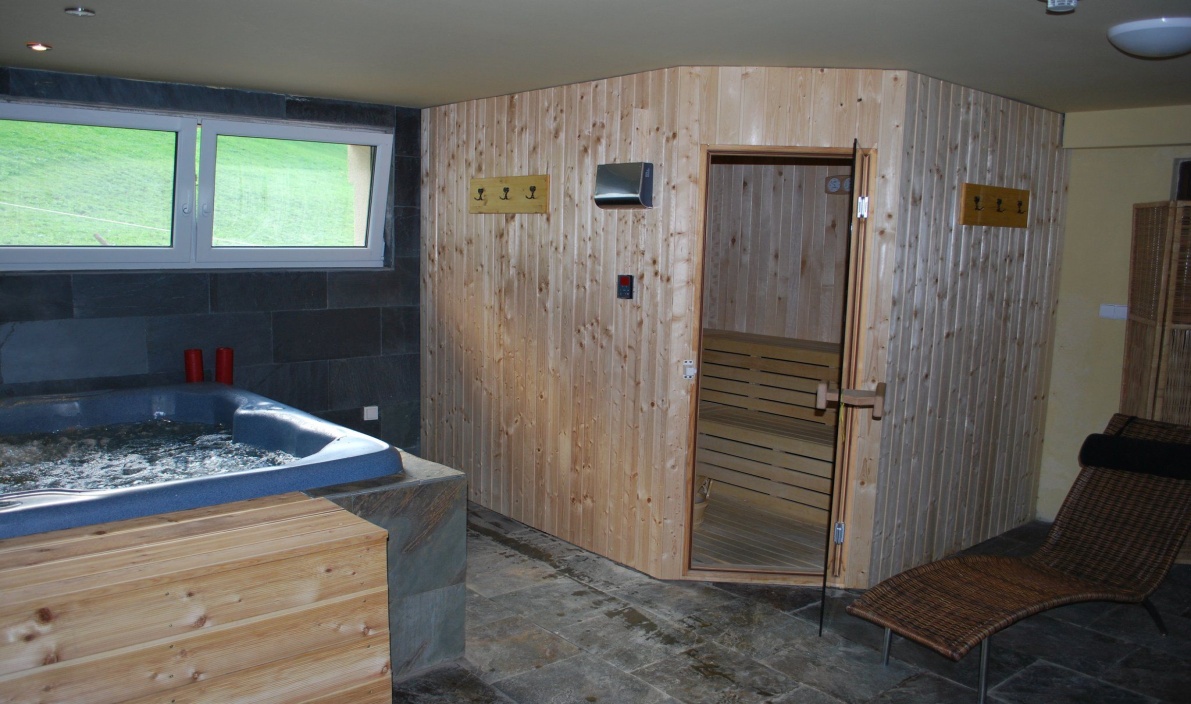 AREÁL HAINSENBERG
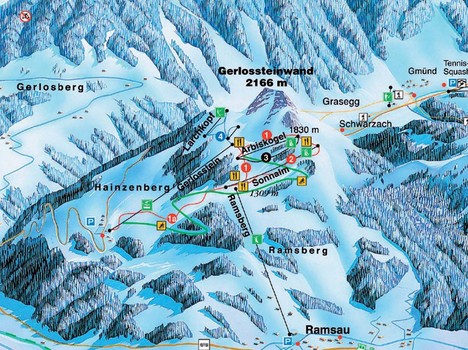 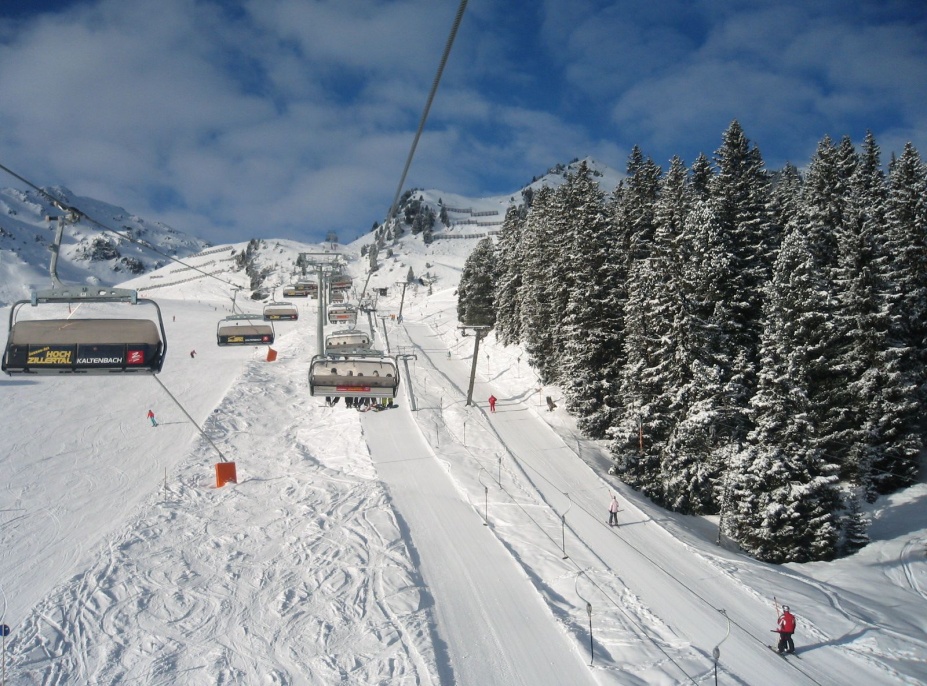 LYŽAŘSKÉ ZÁŽITKY Z ALP
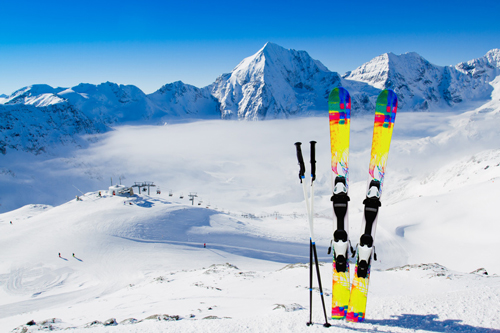 ZDROJE
https://www.google.cz/search?hl=cs&tbm=isch&q=gemshorn+penzion&ei=B8k0VaOtDYGcsgHz24CoCg